ระบบผู้เชี่ยวชาญ (Expert System : ES)
สุรินทร์ทิพ ศักดิ์ภูวดล
ระบบผู้เชี่ยวชาญ (Expert System : ES) ประกอบด้วย
1. ส่วนดึงความรู้ (knowledge acquisition subsystem)
2. ฐานความรู้ (knowledge base) 
3. ส่วนพื้นที่ทำงาน (Blackboard/Workplace)
4. ส่วนอนุมาน (inference engine)  
5. ส่วนการอธิบายความ (Explanation/Justifier Facility)
6. การติดต่อกับผู้ใช้ (user interface)
โครงสร้างระบบผู้เชี่ยวชาญ
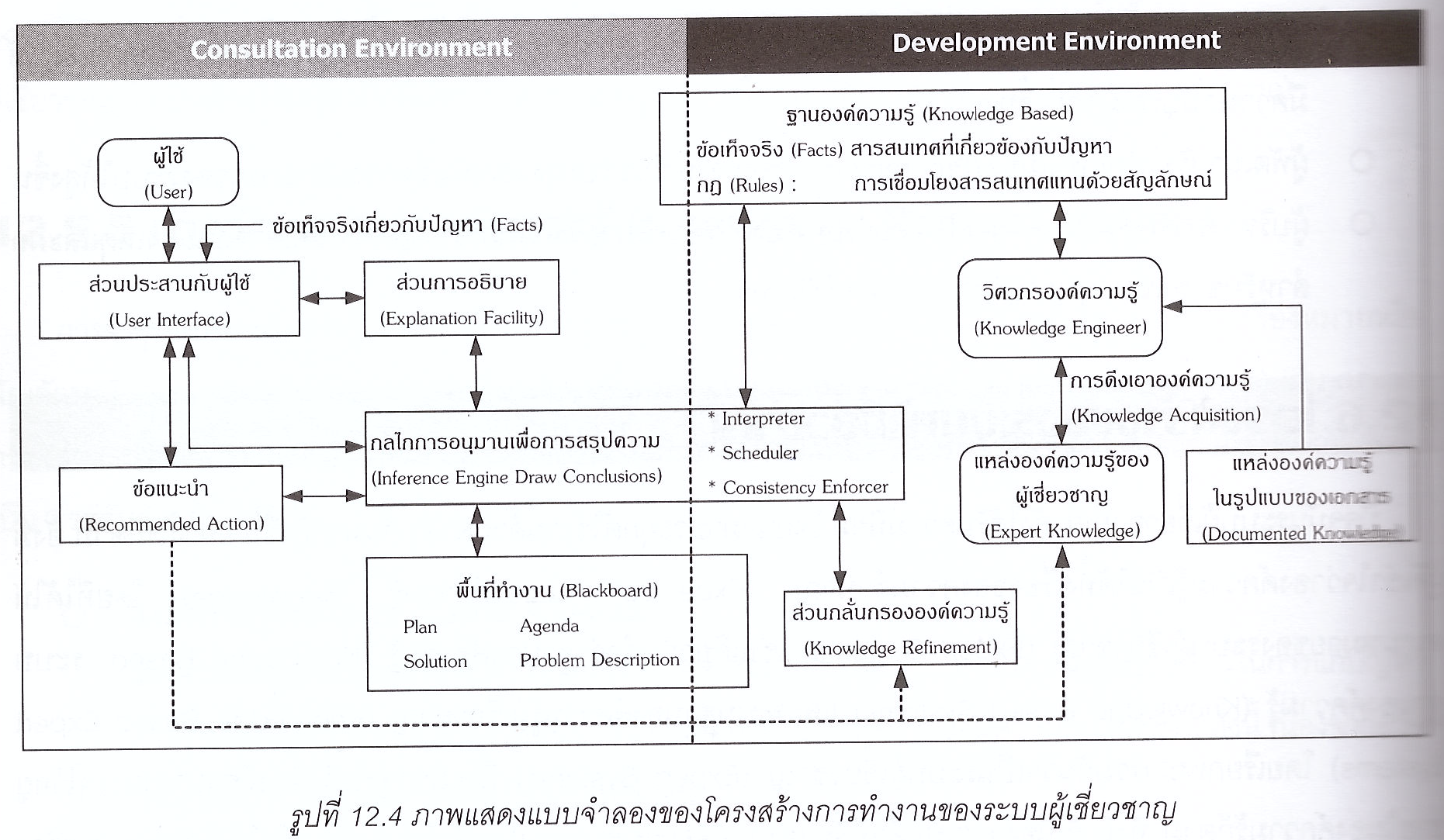 Expert System โครงสร้างแบบไม่ละเอียด
ฐานองค์ความรู้
เอกสาร
ส่วนดึงความรู้
ความรู้จากผู้เชี่ยวชาญ
Rules
ส่วนอนุมาน (inference engine)
Data mining
Big
Data
User Interface
Expert System
1. ส่วนดึงความรู้ (knowledge acquisition subsystem)
    เป็นส่วนที่ดึงความรู้จากแหล่งต่างๆ
2. ฐานความรู้ (knowledge base) 
	ส่วนที่เก็บองค์ความรู้ทั้งหมดของผู้เชี่ยวชาญที่รวบรวมจากการศึกษาและจากประสบการณ์ มีทั้งส่วนที่เป็น Fact (ข้อเท็จจริง) และส่วนของกฎ (Rule)
3. ส่วนพื้นที่ทำงาน (Blackboard/Workplace)
	เป็นส่วนบันทึกข้อมูลชั่วคราว  บันทึกแผนงาน (Plan),  ระเบียบวิธี (Agenda), และแนวทางแก้ไข (Solution)
4. ส่วนอนุมาน (inference engine) 
       เป็นส่วนอนุมานหรือสรุปความ เป็นส่วนแปลกฎ   (Rule Interpreter) หรือเป็นส่วนที่ทำหน้าที่เลือกกฎ โดยจะตัดสินว่ากฎ (Rule) ใดจะนำไปใช้  หรือ Fact ใดจาก ฐานความรู้ (knowledge base) จะถูกนำไปใช้ เพื่อให้ได้ผลลัพธ์ที่ใช้ในการอธิบาย และข้อเสนอแนะสำหรับแก้ปัญหา
Expert System
5. ส่วนการอธิบายความ (Explanation/Justifier Facility)
    เป็นการขยายความของ ข้อสรุปหรือคำตอบที่ได้จาก ส่วนอนุมาน (inference engine) 
6. การติดต่อกับผู้ใช้ (User interface) 
      ส่วนที่ผู้ใช้ใช้สำหรับติดต่อกับระบบ ผู้ใช้ใส่คำถาม จากนั้นระบบจะประมวลผลและได้ คำตอบหรือคำแนะนำจากระบบผู้เชี่ยวชาญ
ตัวอย่างกฎการเลือกซื้อคอมพิวเตอร์
Rule 1
IF the primary task=word processing
AND primary usage = travel
THEN Weight requirement =light
Rule 2
IF the primary task=word processing
AND primary usage = office
THEN Weight requirement =do not care
Rule 3
IF budget <=  30,000
AND budget >18,000
AND Weight requirement =light
THEN NB model= Asus VivoBook                               :(Core i5, 1.4 kg)
Rule 4
IF budget <=  18,000
AND Weight requirement =do not care
THEN NB model = Dell Inspiron  358i                       :(Core i3,  2.19 kg)
Ref: (Turban, P556)
ตัวกฎ (Rules)ในงานวิจัย การแนะนำการปรับขนาดยา
Re: (ลาวัลย์ ศรัทธาพุทธ, 2015)
ตัวกฎ (Rules)ในงานวิจัย  การวินิจฉัยและให้คาแนะนำผู้ป่วยไตวายเรื้อรัง
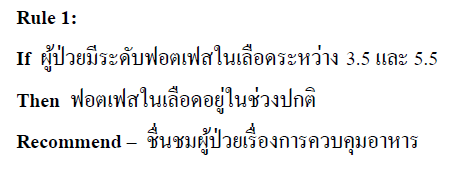 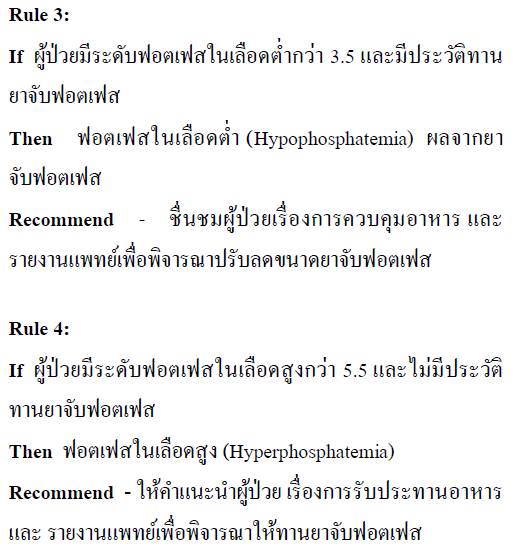 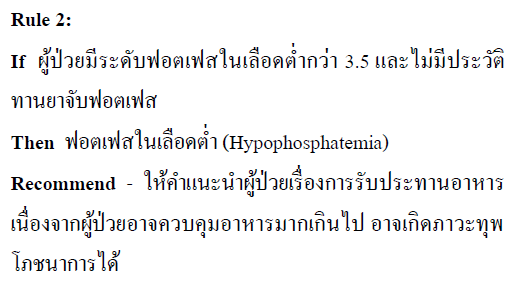 Ref : (จุฑามาศ เทียนสะอาด และคณะ, 2012)
อ้างอิง
การพัฒนาระบบผูเเชี่ยวชาญในการให้คําแนะนําแนวทางการปรับขนาดยาวาร์ฟาริน ในผู้ป่วยสําหรับเภสัชกร: การศึกษานําร่องโดยใช้โปรแกรมภาษา CLIPS (ลาวัลย์ ศรัทธาพุทธ, 2015)
 ระบบผู้เชี่ยวชาญเพื่อวินิจฉัยและให้คาแนะนำผู้ป่วยไตวายเรื้อรัง โดยใช้ฐานความรู้ออนโทโลยี (จุฑามาศ เทียนสอาด และอรวรรณ อิ่มสมบัติ, 2012)
ระบบสนับสนุนการตัดสินใจและระบบผู้เชี่ยวชาญ (กิตติ ภักดีวัฒนะกุล)